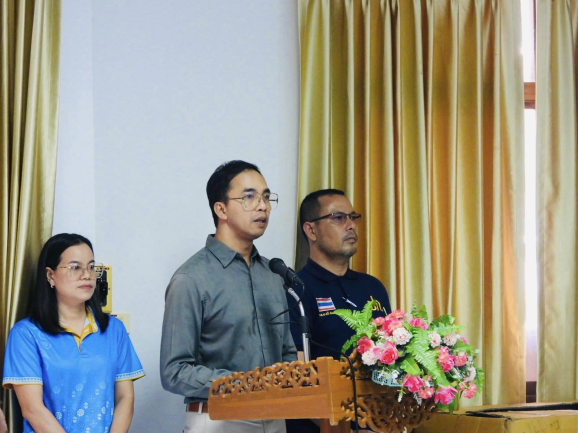 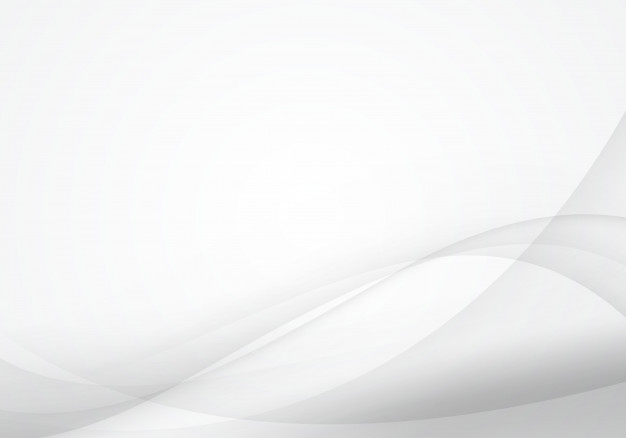 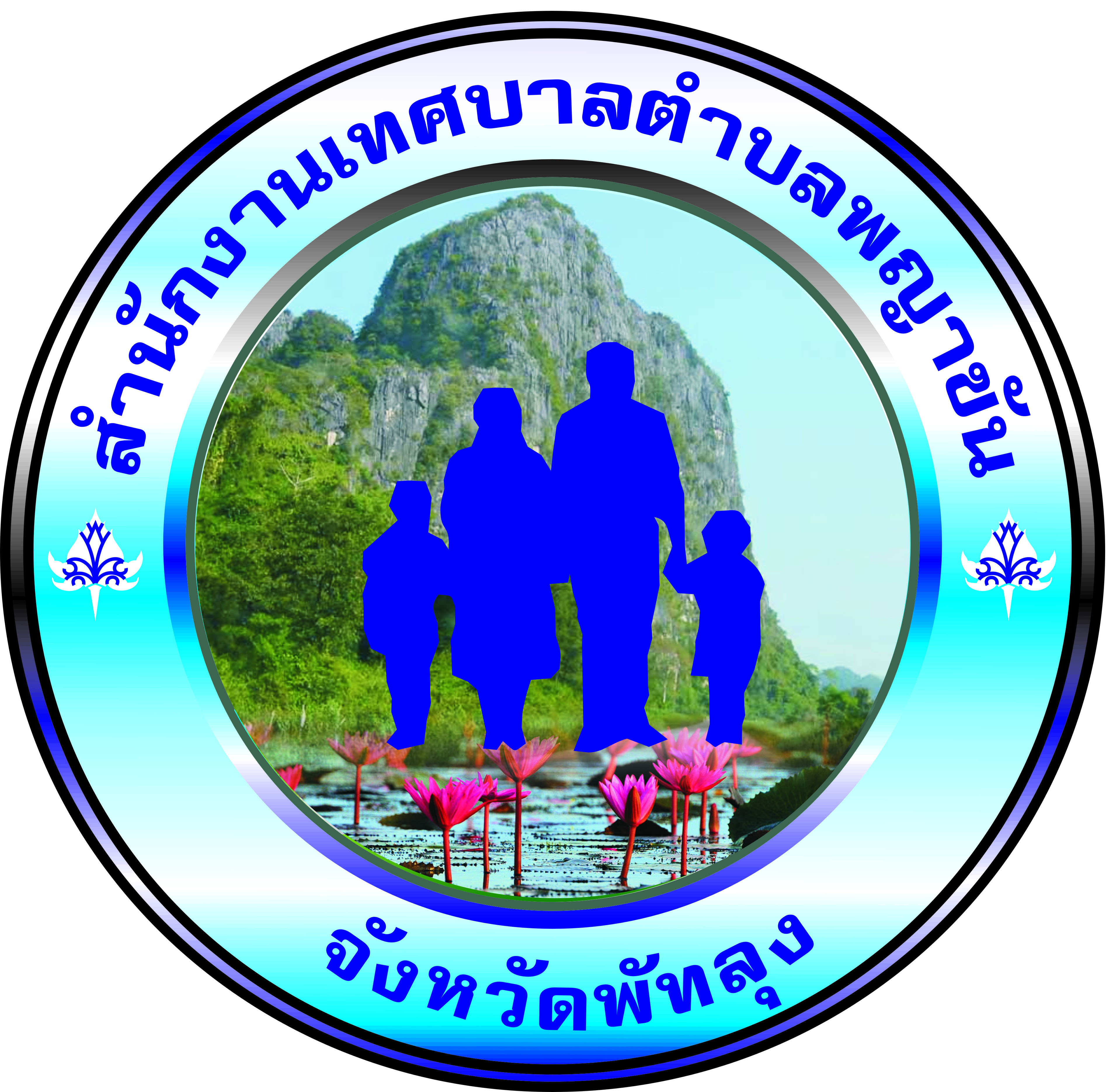 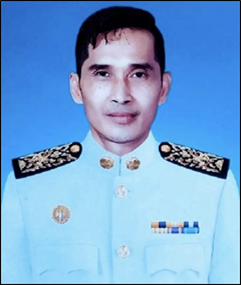 ข่าวประชาสัมพันธ์
เทศบาลตำบลพญาขัน
Payakhan  Municipality
นายภัทรภณ ฟองทอง
นายกเทศมนตรีตำบลพญาขัน
กิจกรรมพัฒนาสัญจร
วันเสาร์ที่ 6 เมษายน 2567 เทศบาลตำบลพญาขัน โดย นายภัทรภณ ฟองทอง นายกเทศมนตรีตำบลพญาขัน ร่วมกับฝ่ายปกครองตำบลพญาขัน และประชาชนจิตอาสา หมู่ที่ 1 ร่วมกิจกรรมพัฒนาสัญจรตำบลพญาขัน อำเภอเมืองพัทลุง  จังหวัดพัทลุง
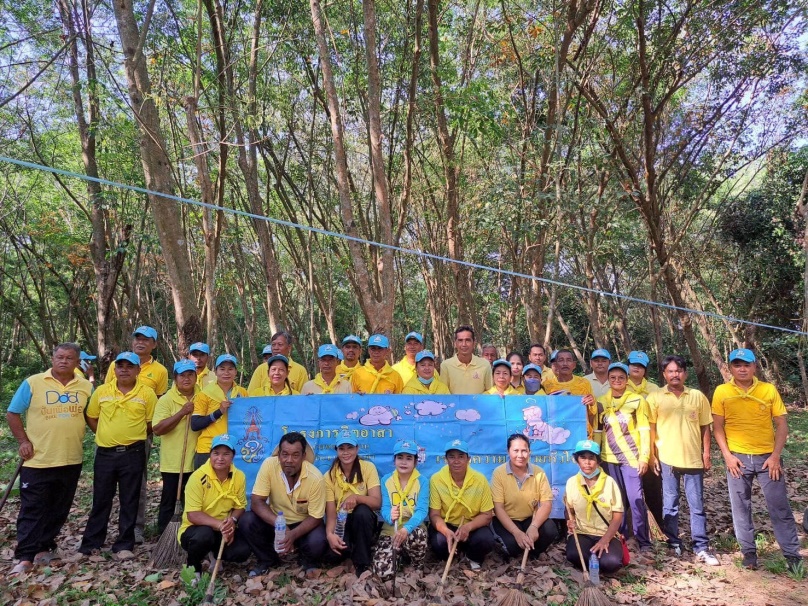 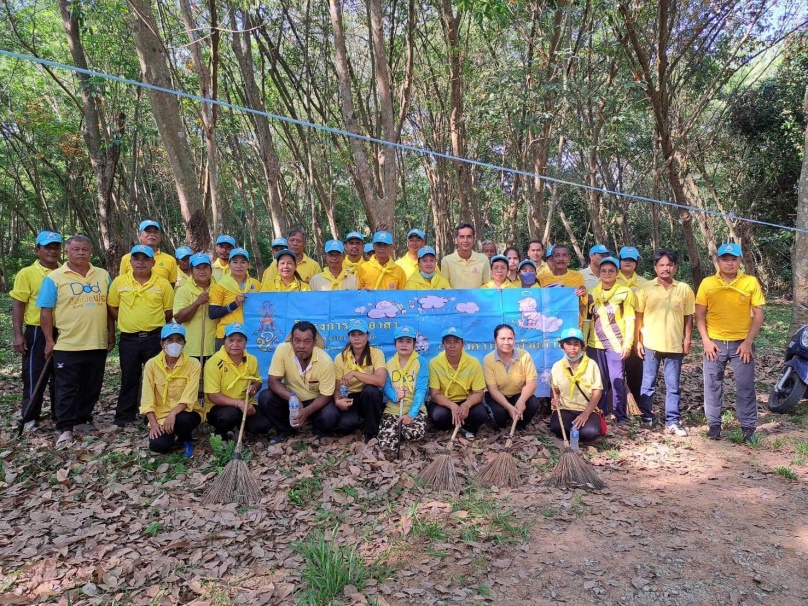 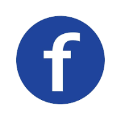 E-mail: Payakhan@saraban.mail.go.th          Facebook :  ทต.พญาขัน จังหวัดพัทลุง
สำนักงานเทศบาลตำบลพญาขัน เลขที่ 142  หมู่ที่ 5 ตำบลพญาขัน อำเภอเมืองพัทลุง จังหวัดพัทลุง 93000    โทร 0-7467-0755 โทรสาร 0-7467-0756